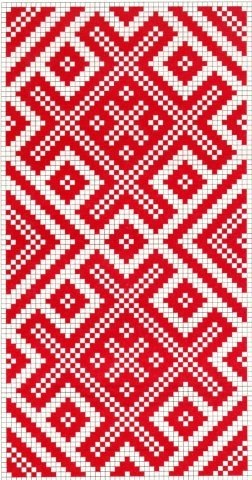 РУССКАЯ КУЛЬТУРА
Лекция 12
Культура СССР 
середины – второй половины XX в.
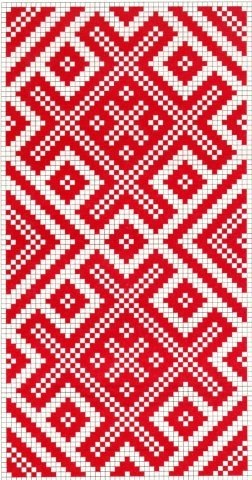 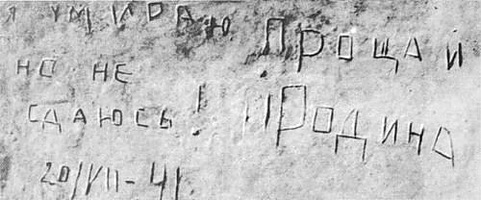 Поздороваться (поприветствовать)
попрощаться
Брестская крепость
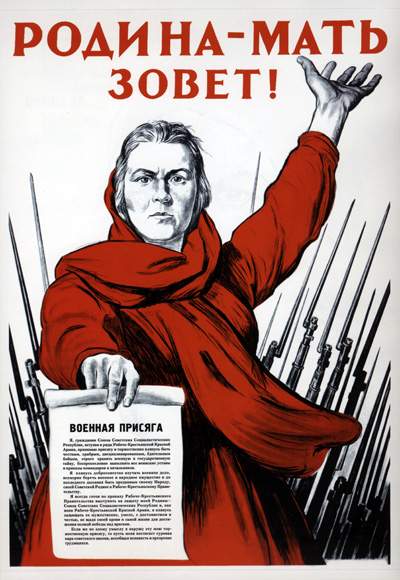 Плакат
Плакать (плачу, плачешь)
https://www.youtube.com/watch?v=sailmeWkm_A
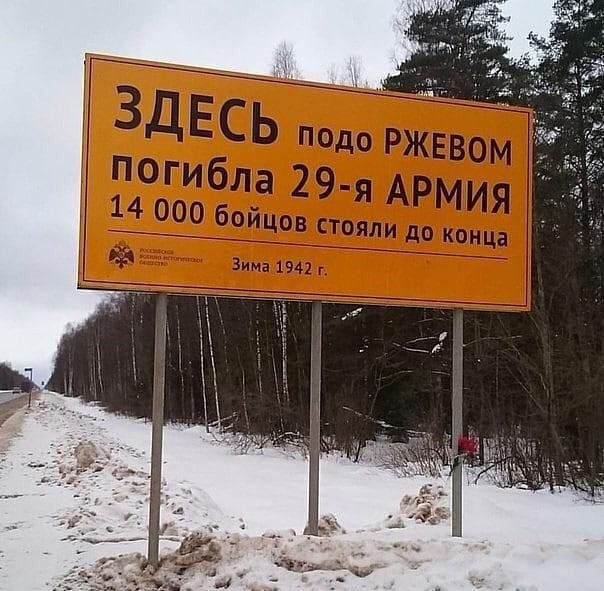 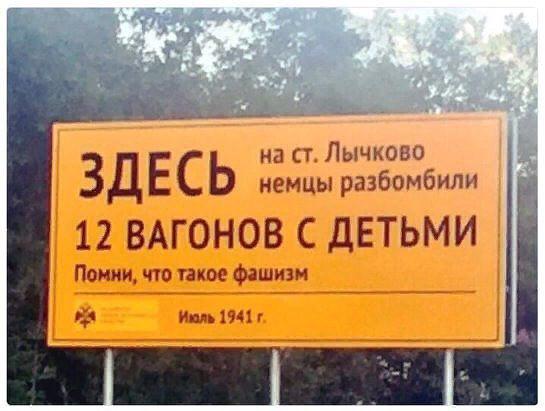 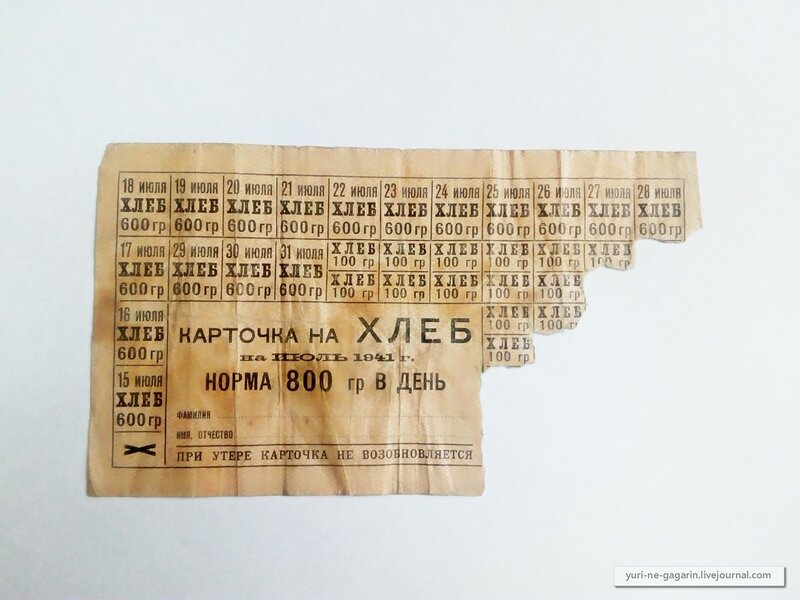 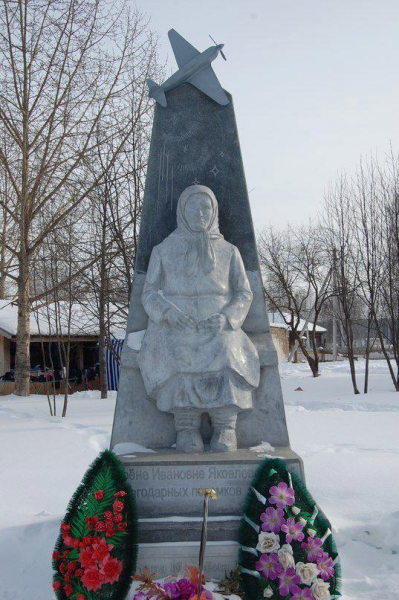 «Вот, возьмите. Мне говорили, что этих денег на самолёт должно хватить. Купите на них самолёт. У меня сынки воюют, надо помочь».
Памятник Матрёне Ивановне Яковлевой

село Буб Пермской области
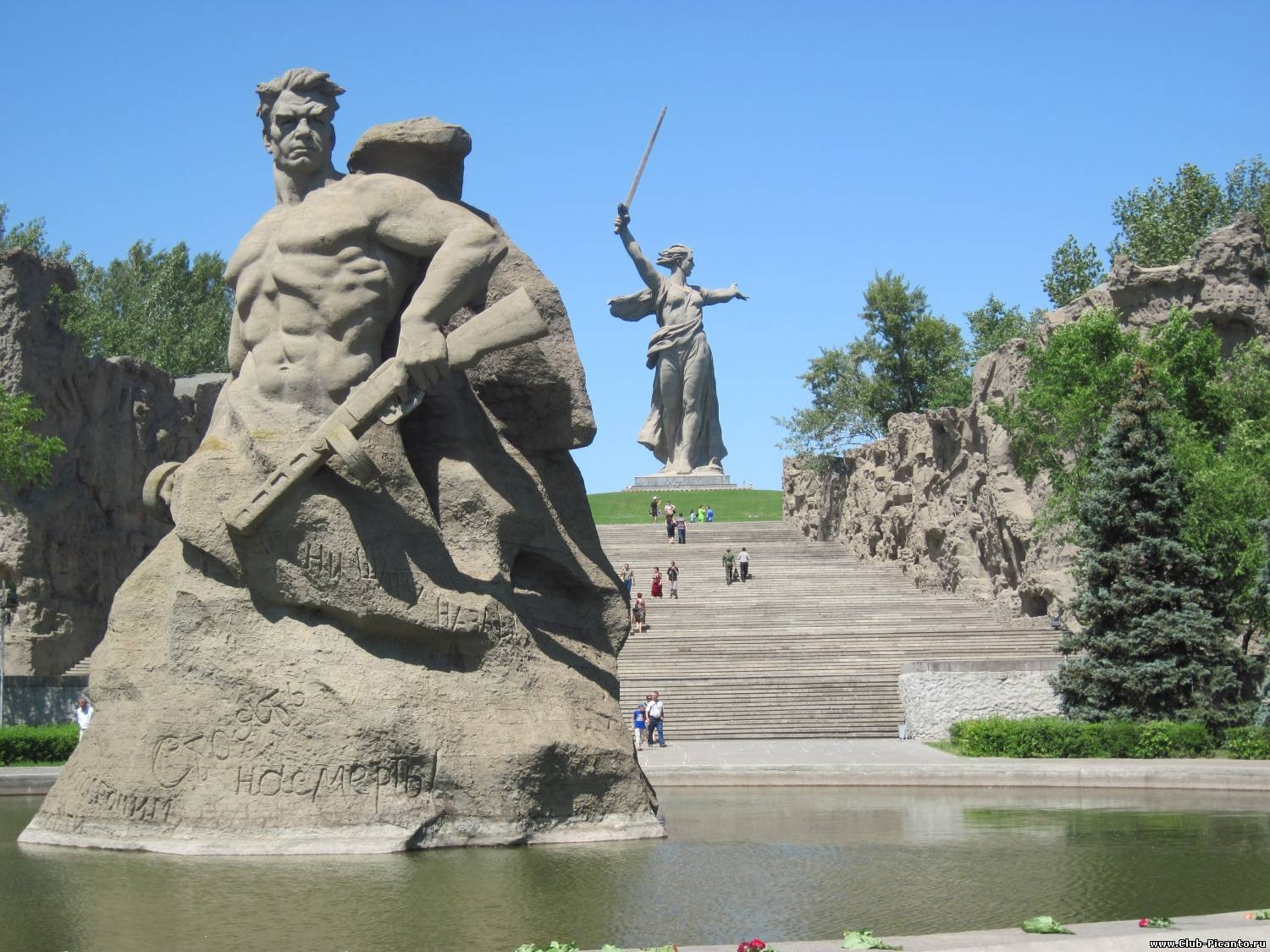 холм
Мамаев Курган
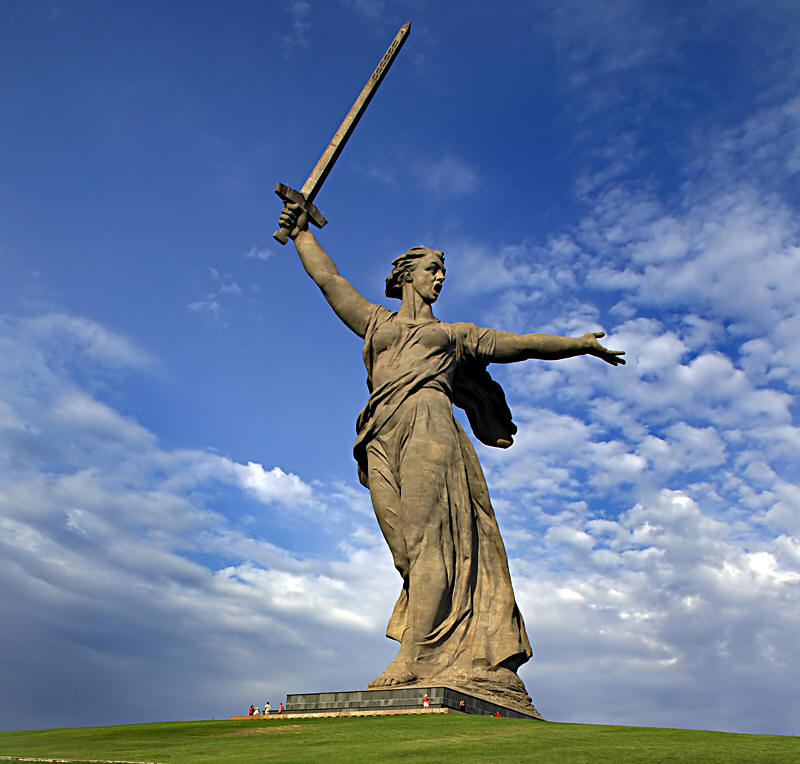 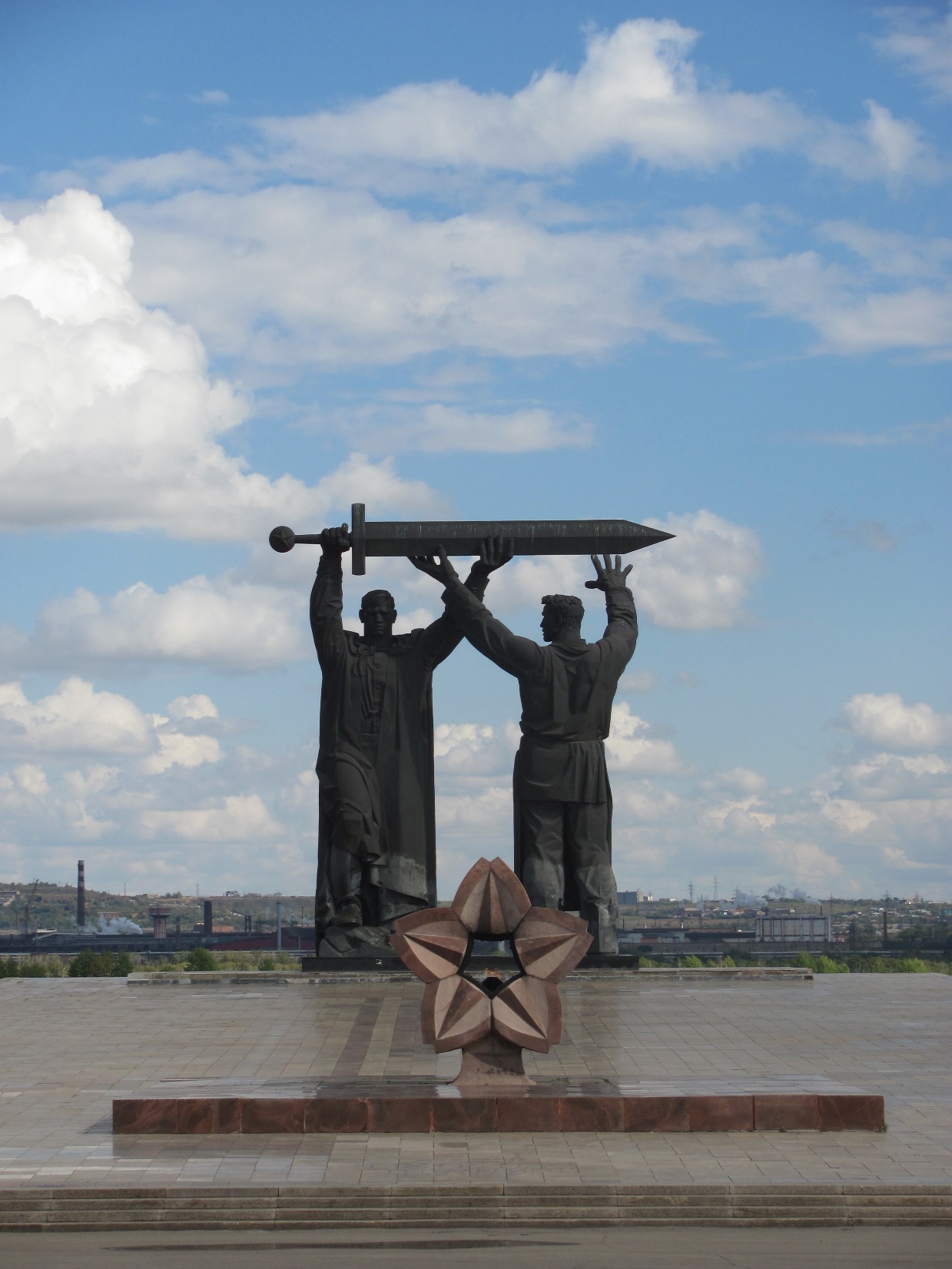 «Тыл – фронту» (Магнитогорск)
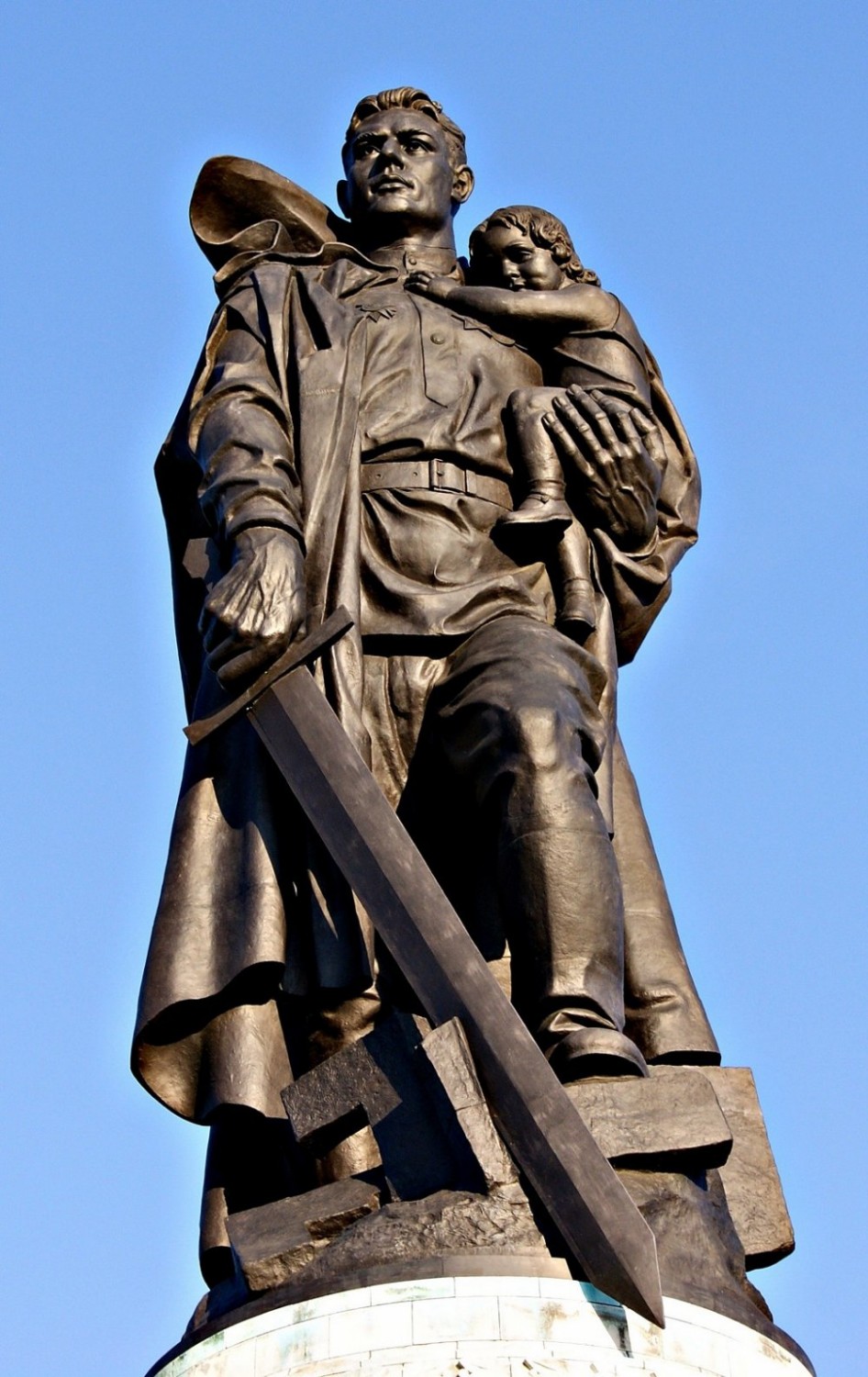 Воин-освободитель (Берлин)
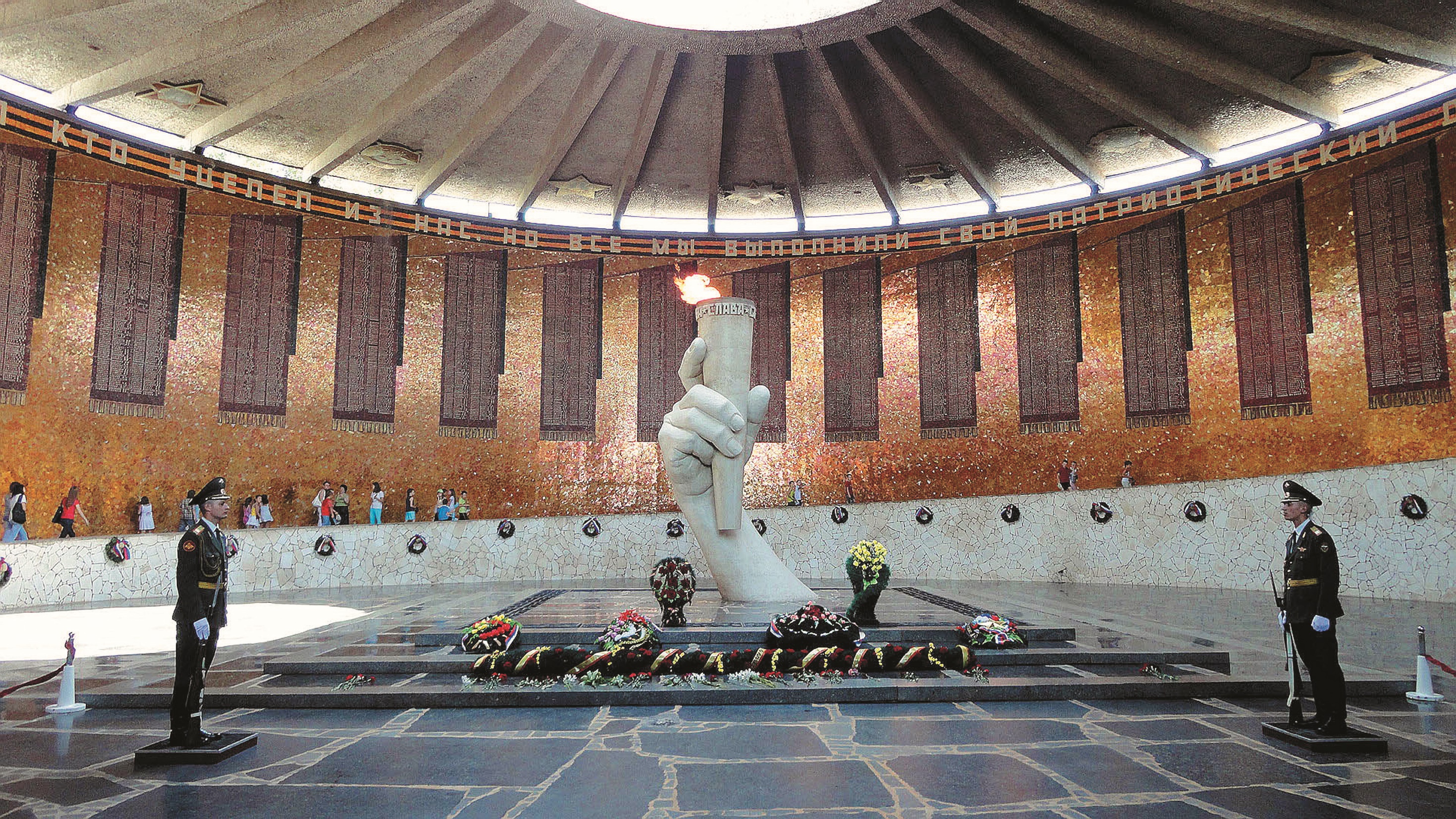 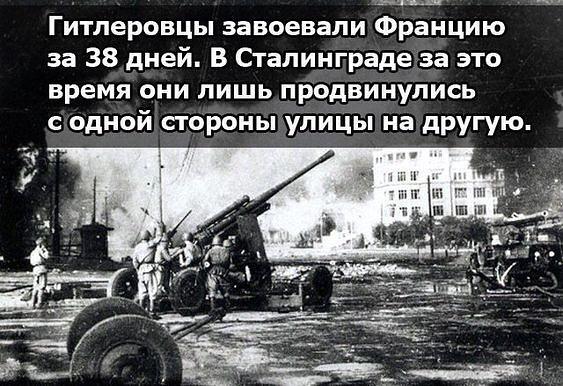 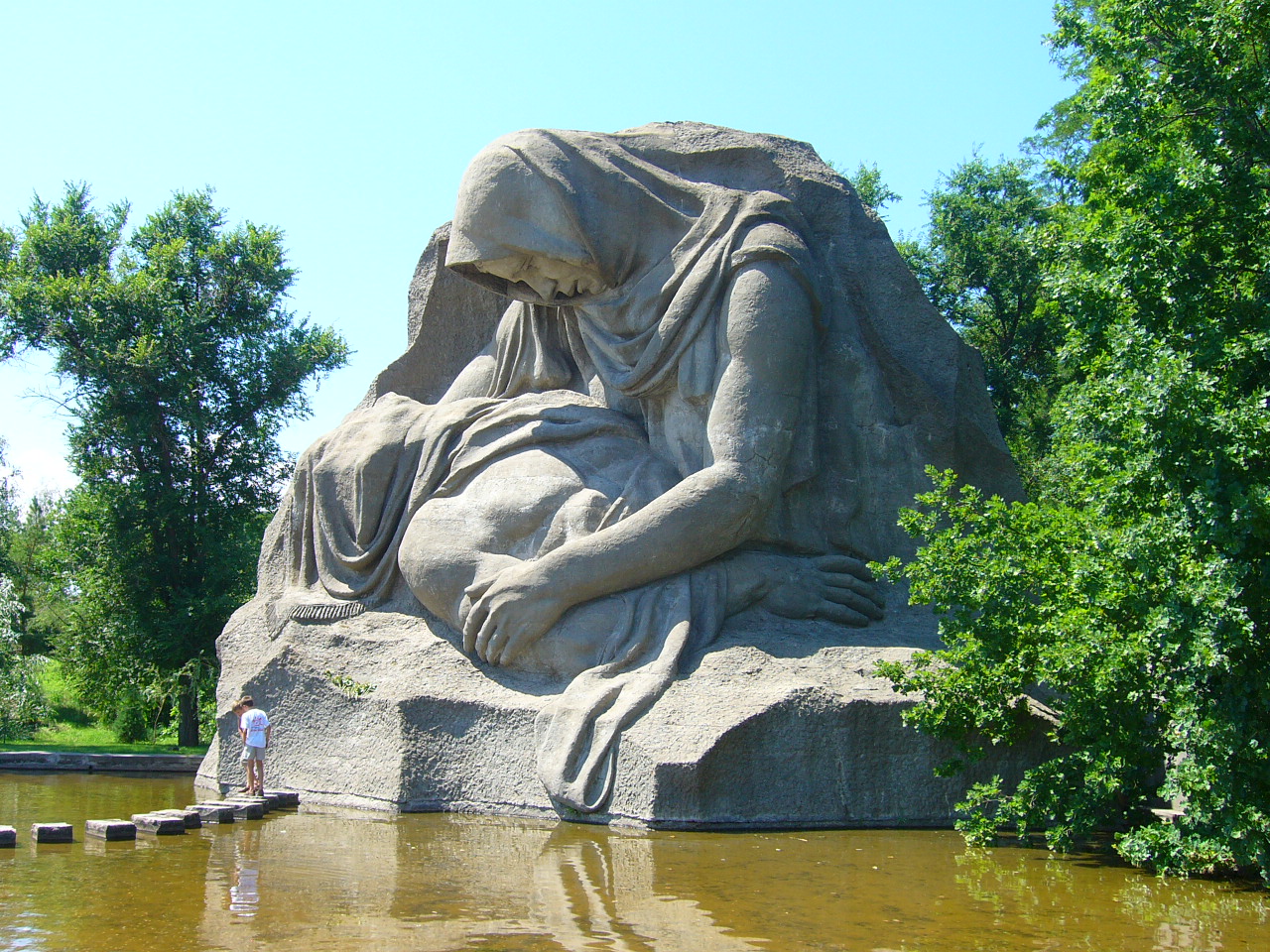 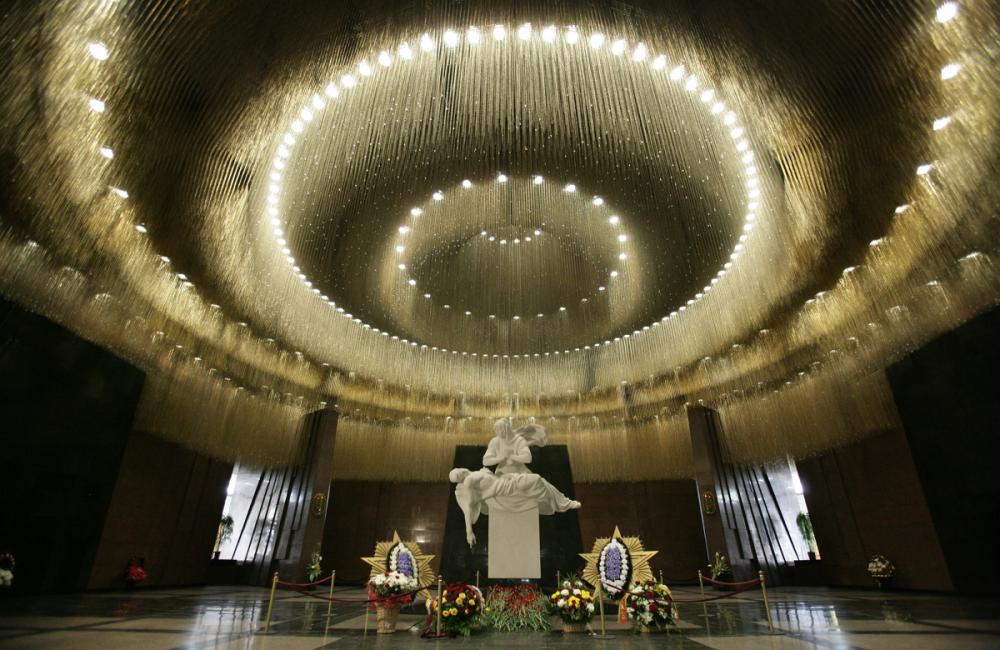 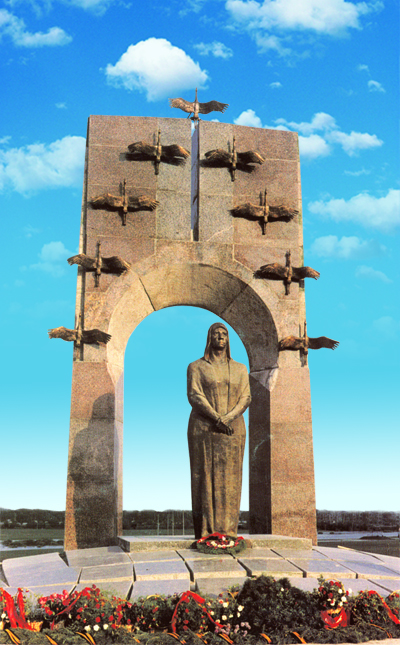 Памятник семье Володичкиных
«Мама, родная мама. Не тужи, не горюй. Не переживай. Едем на фронт. Разобьём фашистов и все вернёмся к тебе. Жди. Твой Колька».
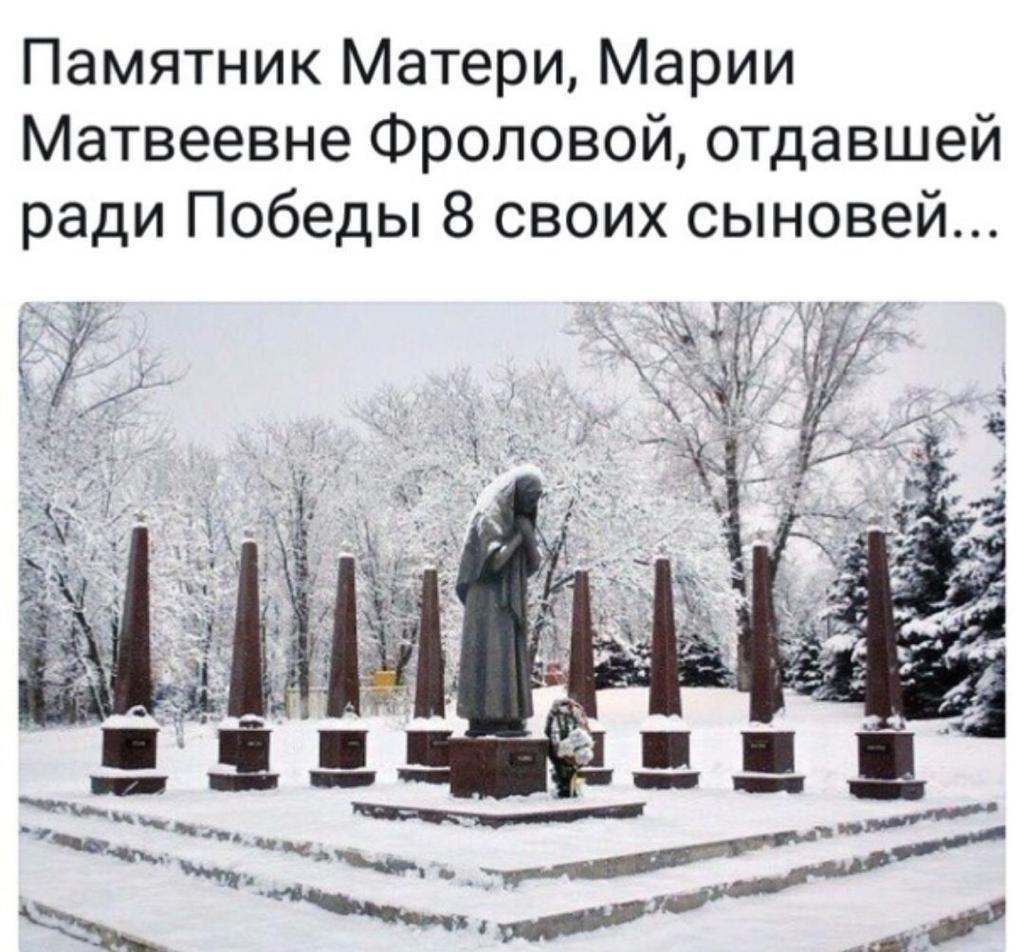 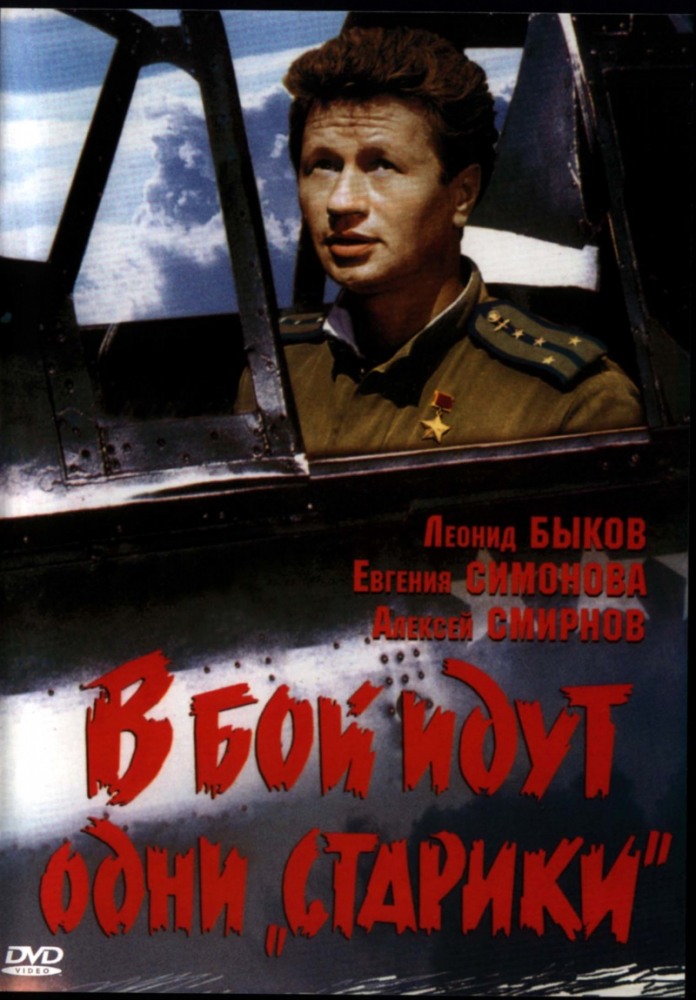 https://www.youtube.com/watch?v=i1NW1yalIeo
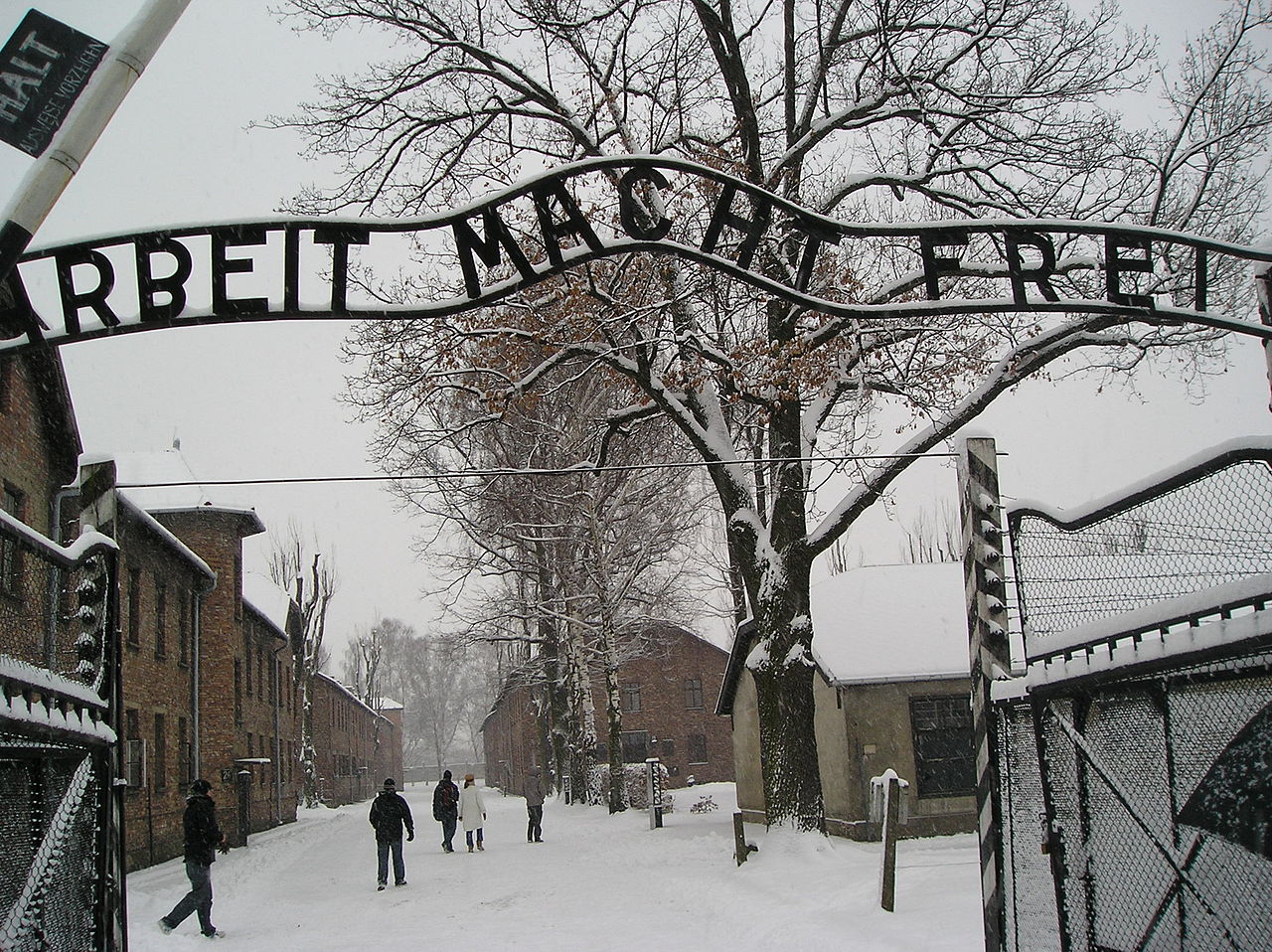 Аушвиц-Освенцим
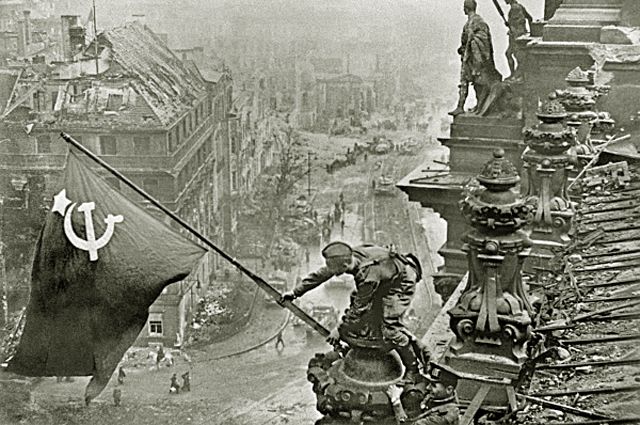 https://www.youtube.com/watch?v=b-0ut0uXZW8
https://www.youtube.com/watch?v=Vc2ZPRCJjZ8
http://ria.ru/newsreel/20160509/1427687918.html
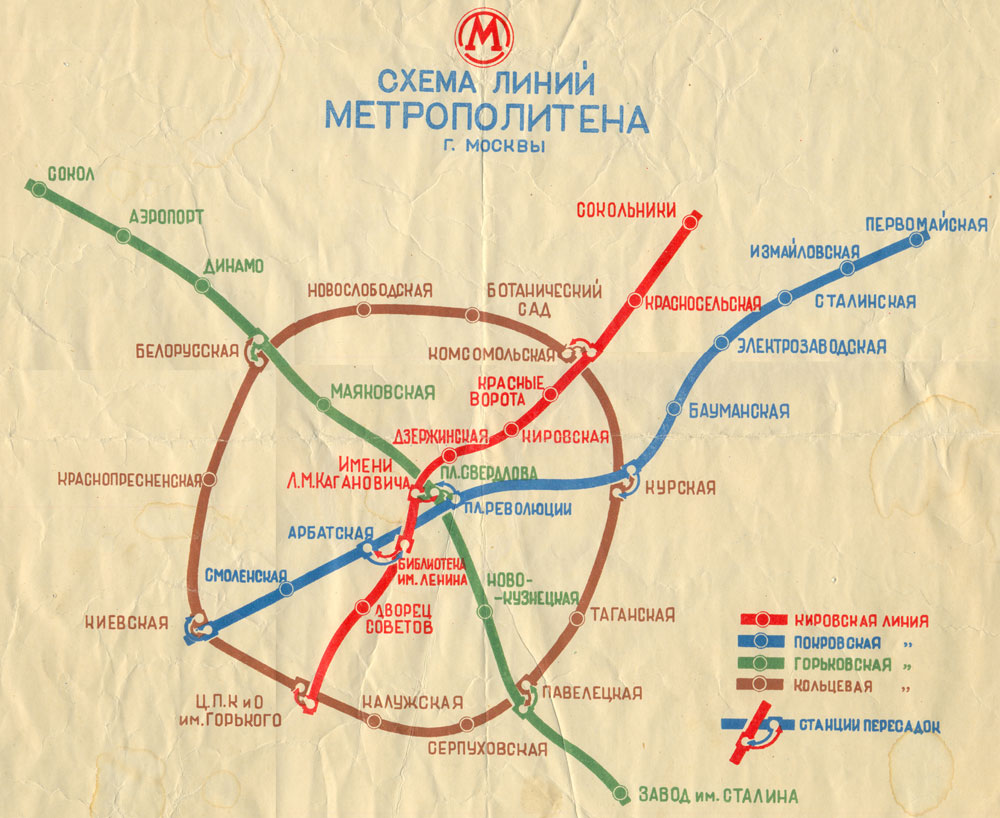 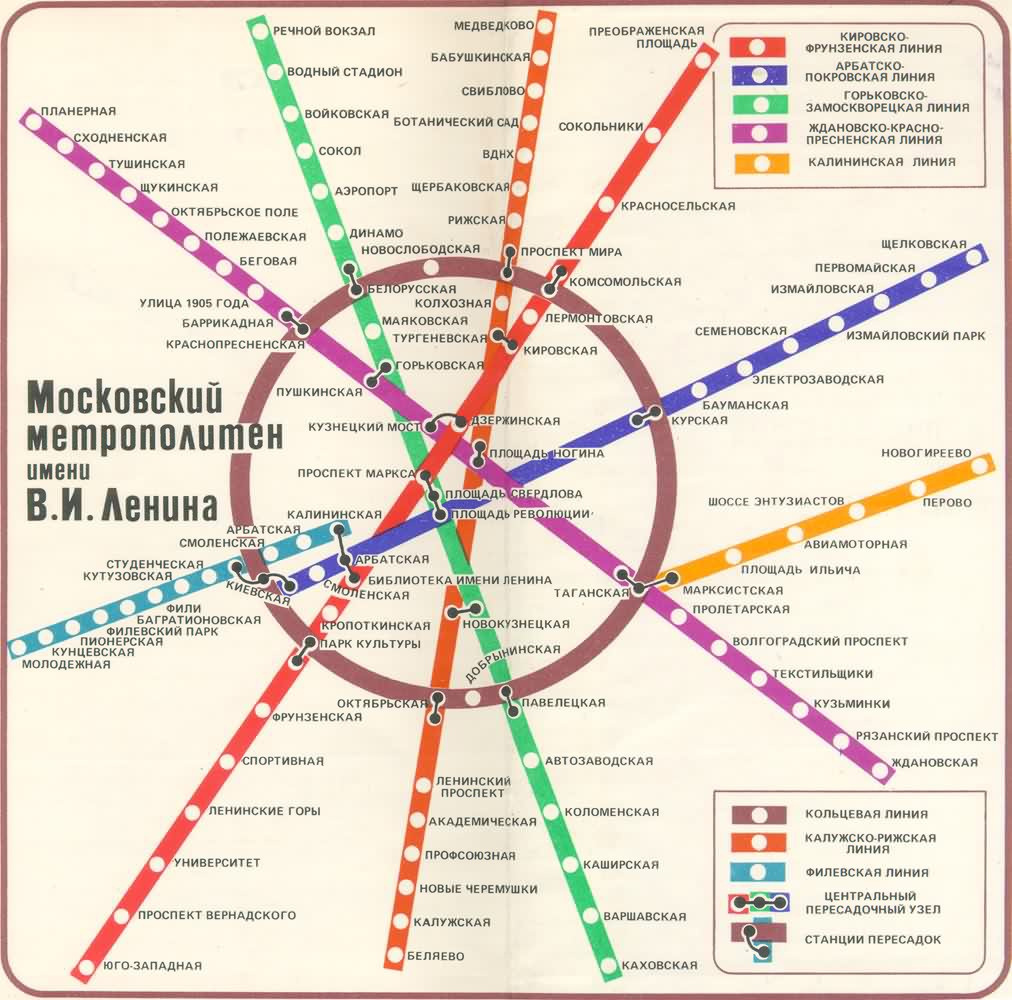 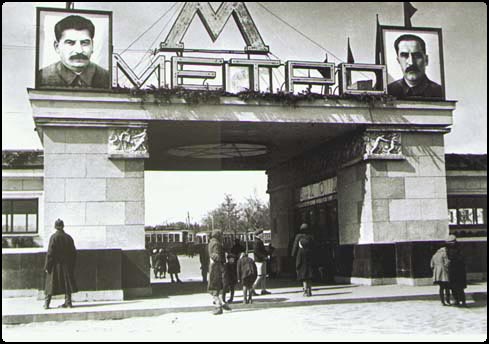 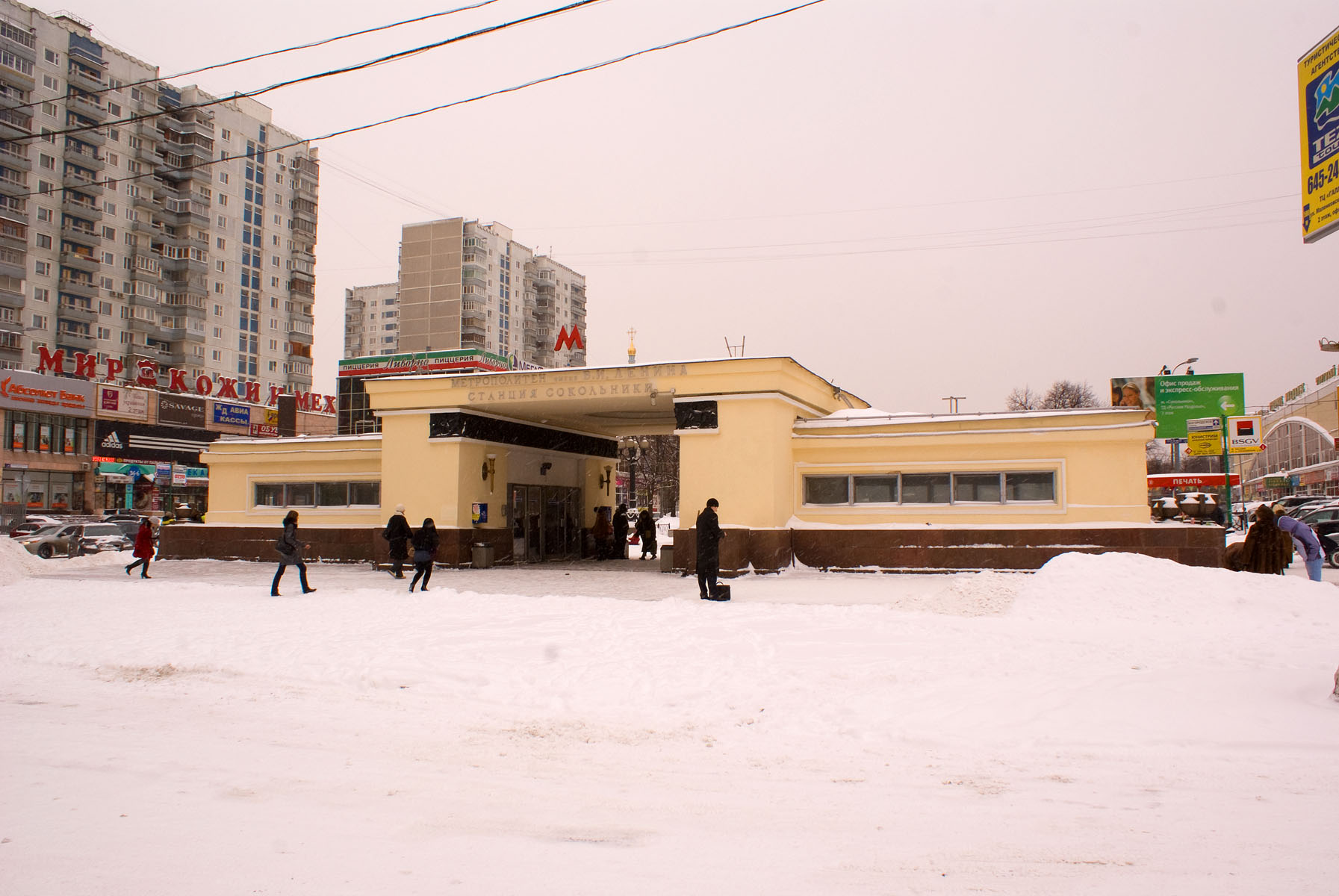 Сокольники
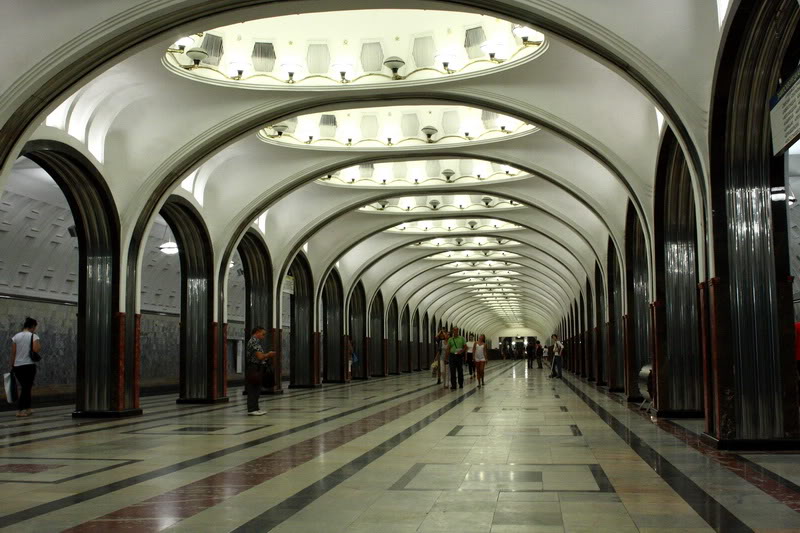 Маяковская
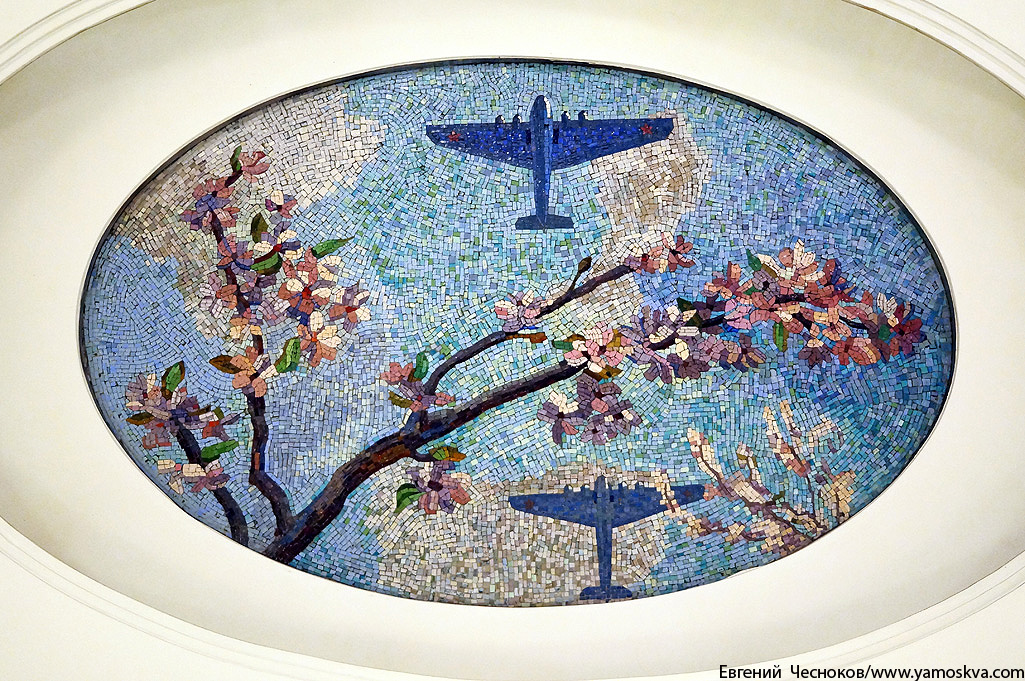 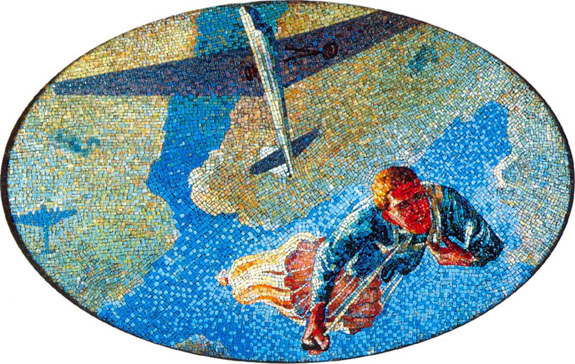 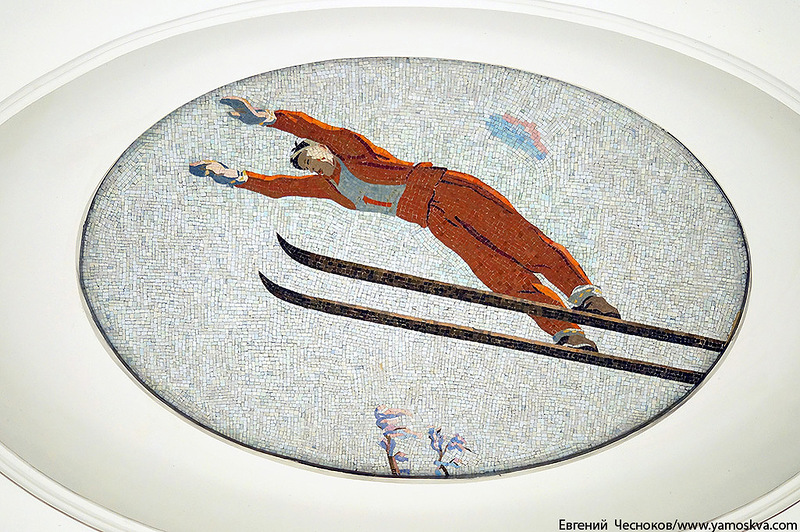 Лыжник, лыжи
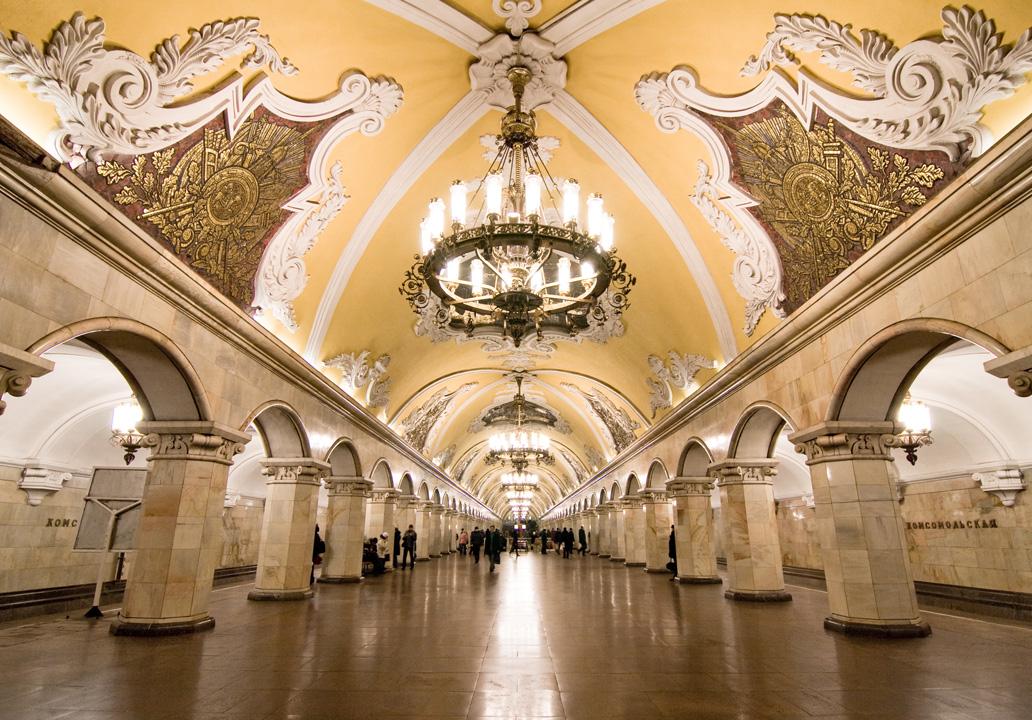 Комсомольская
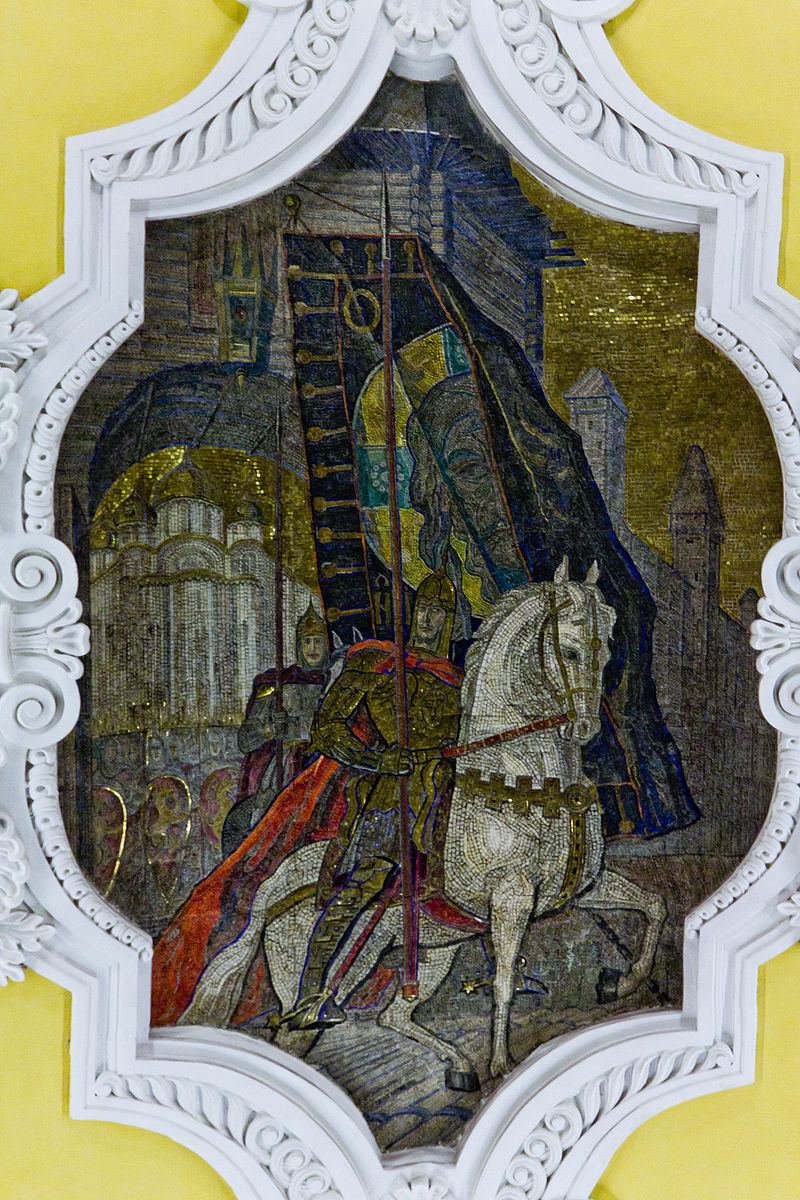 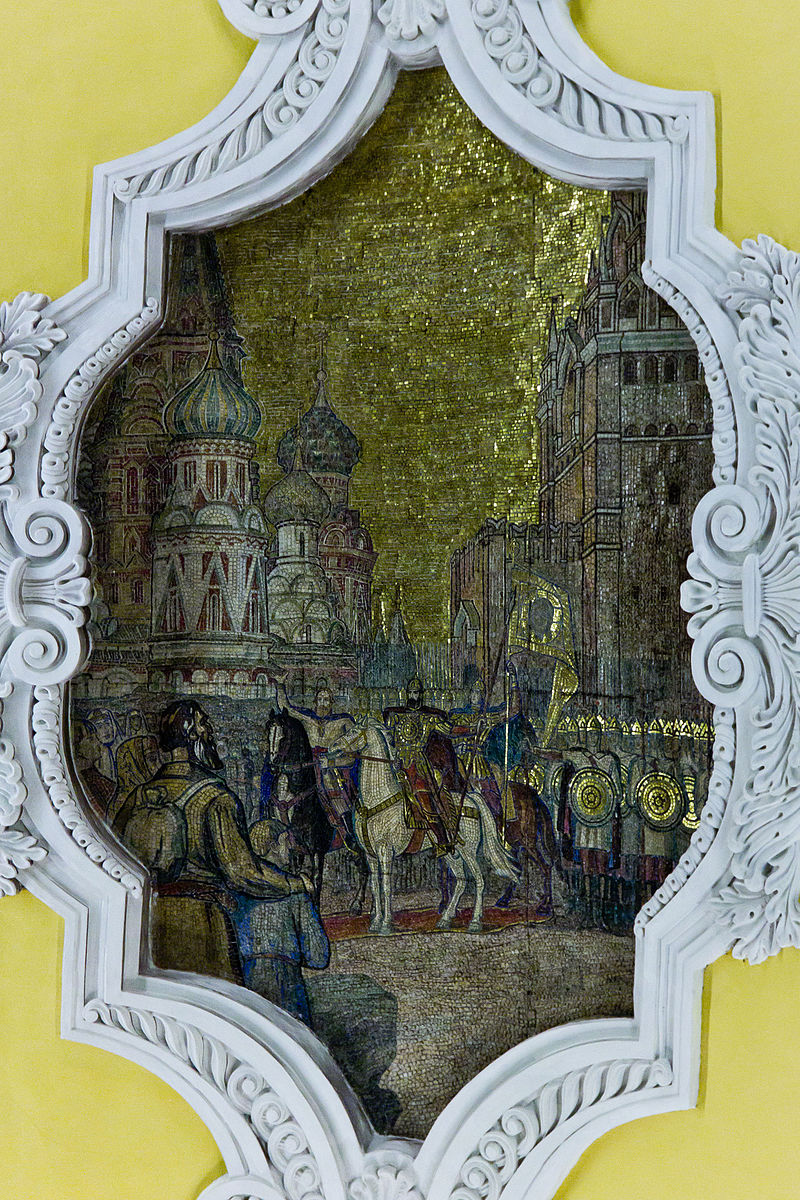 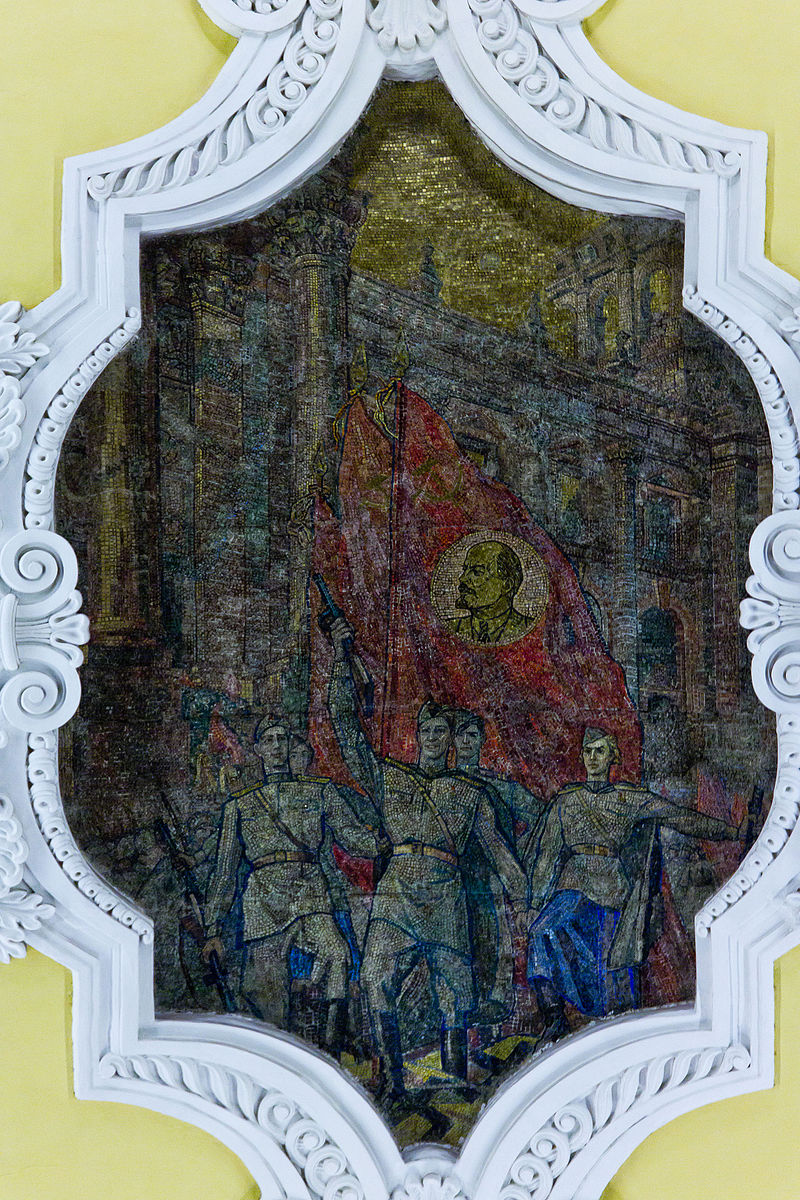 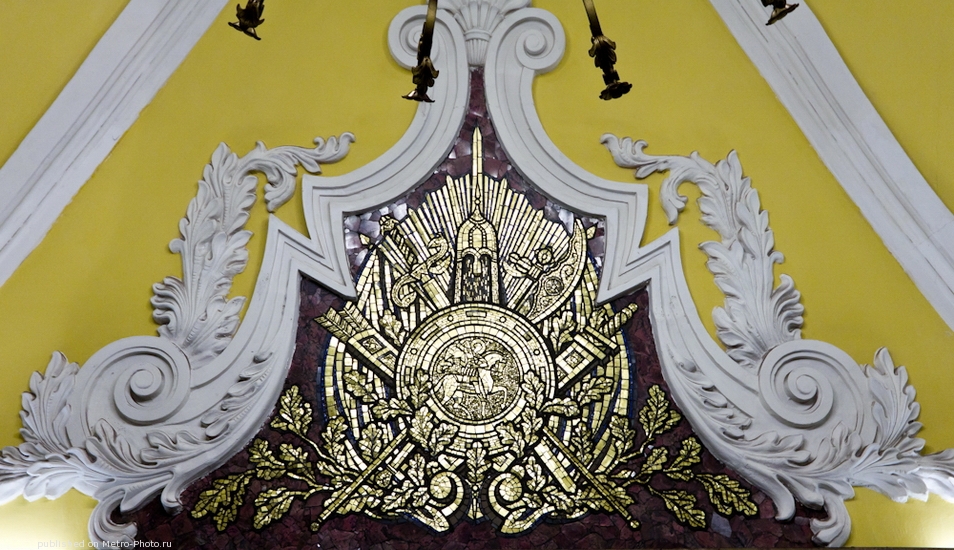 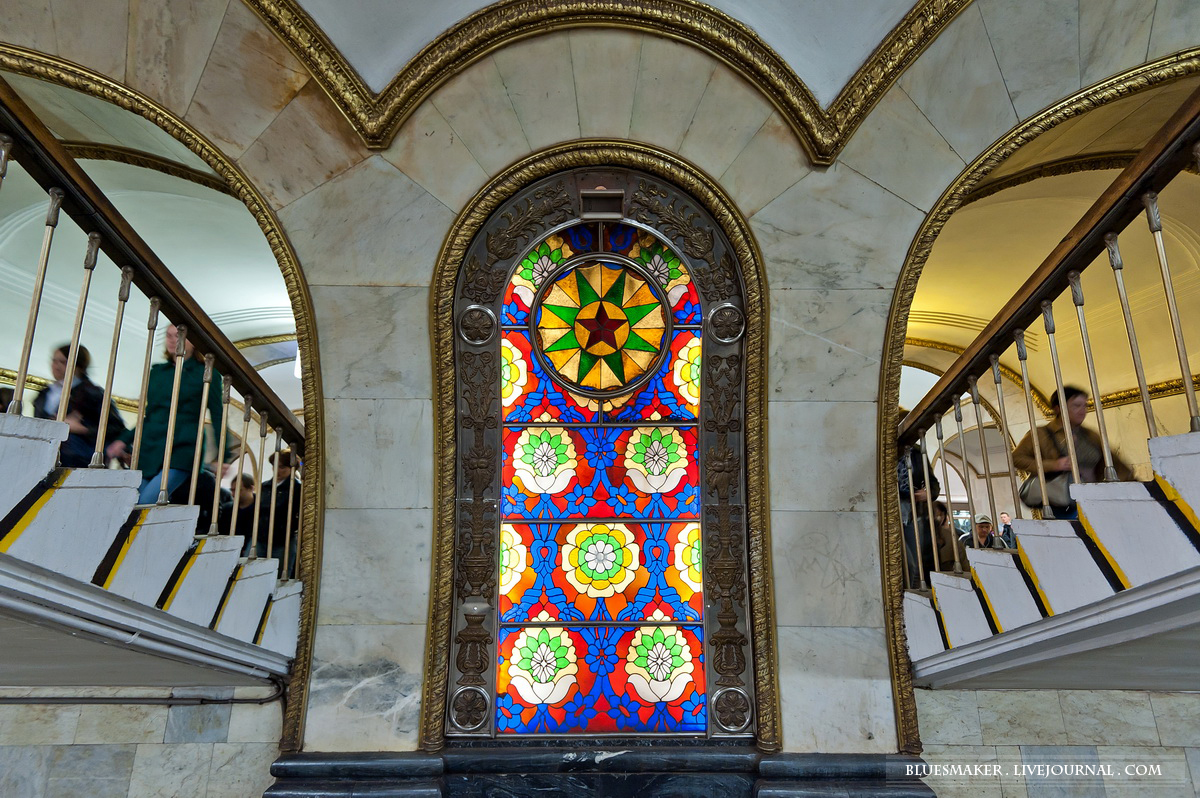 Витраж (витражи)
Новослободская
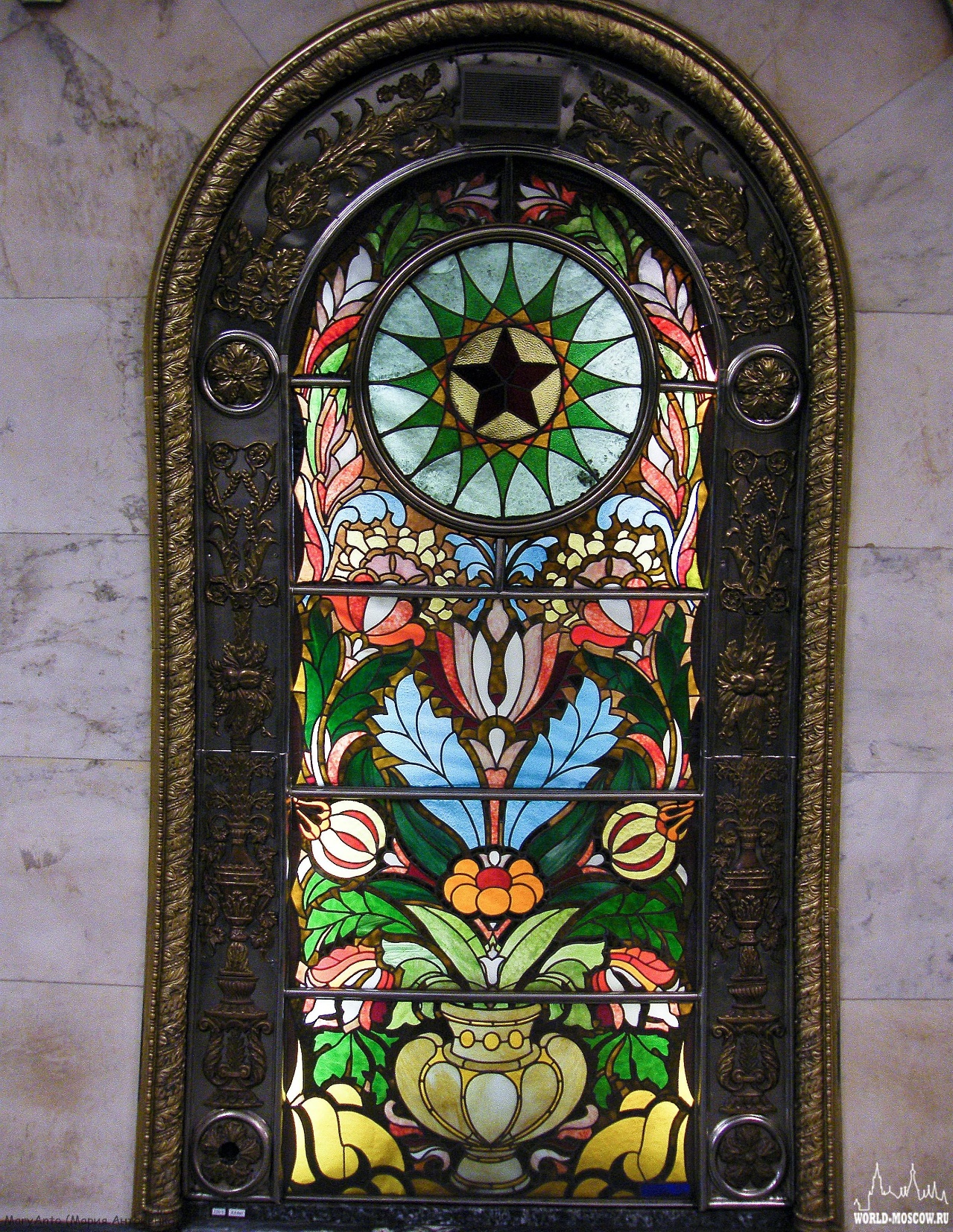 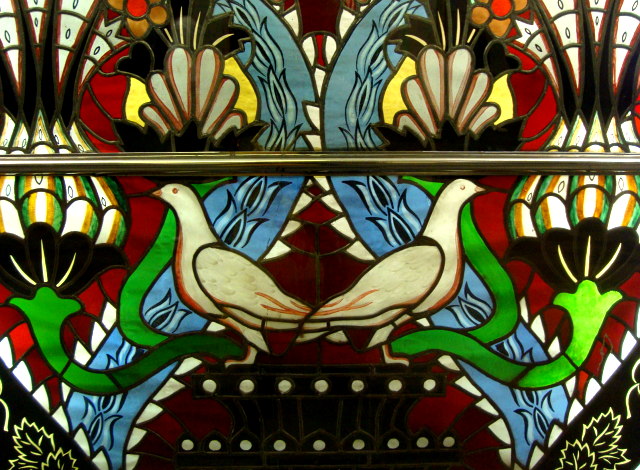 Голуби, голубь
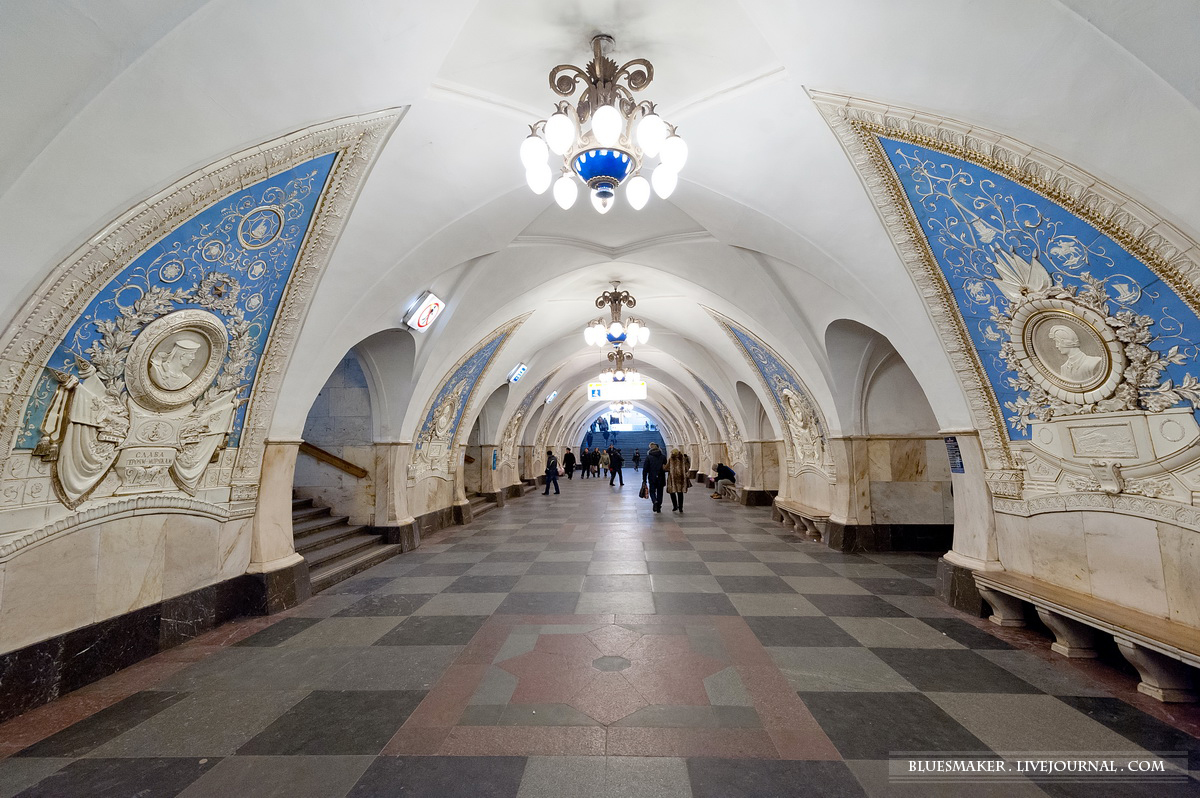 Таганская
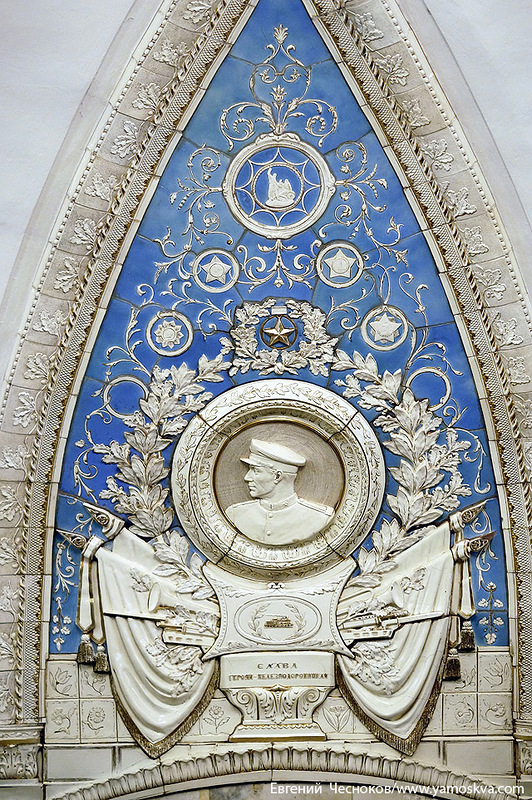 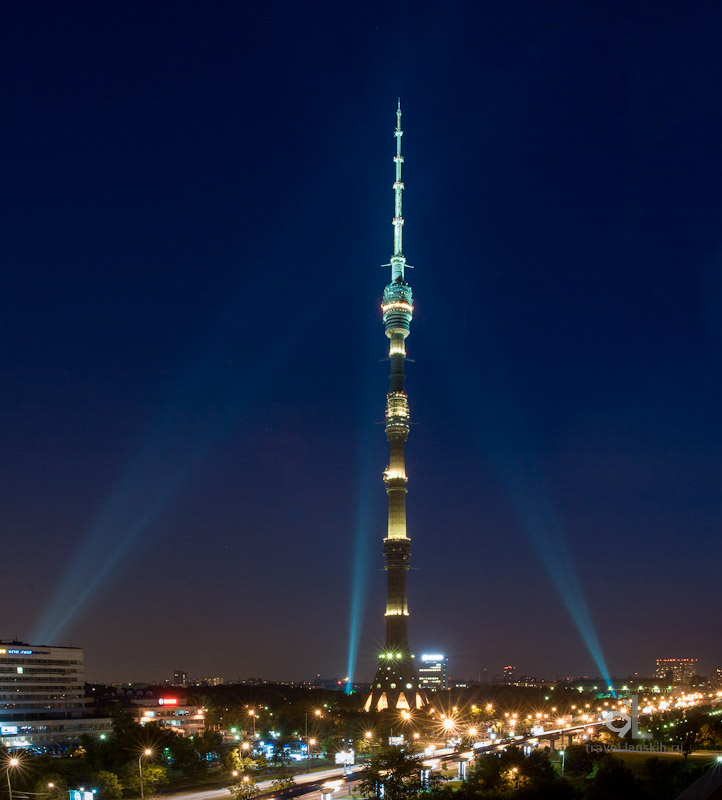 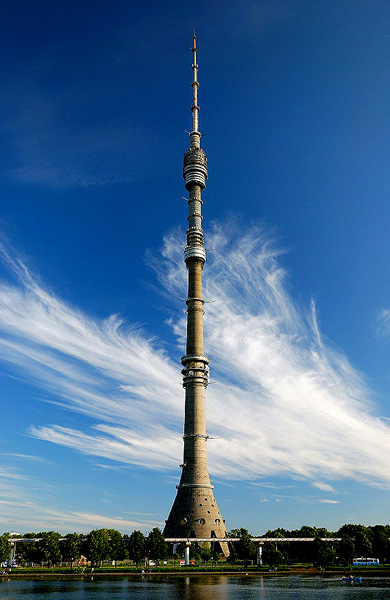 Останкинская башня
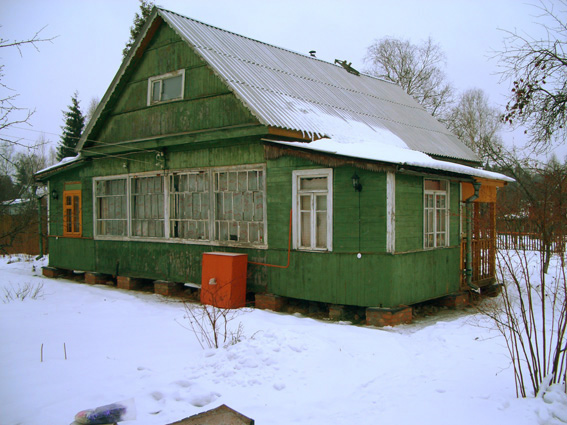 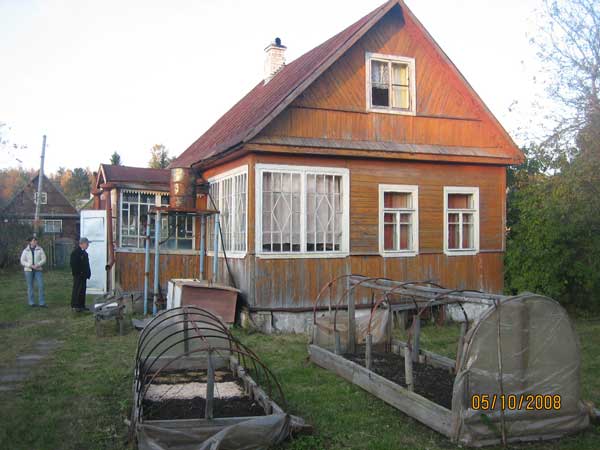 дача
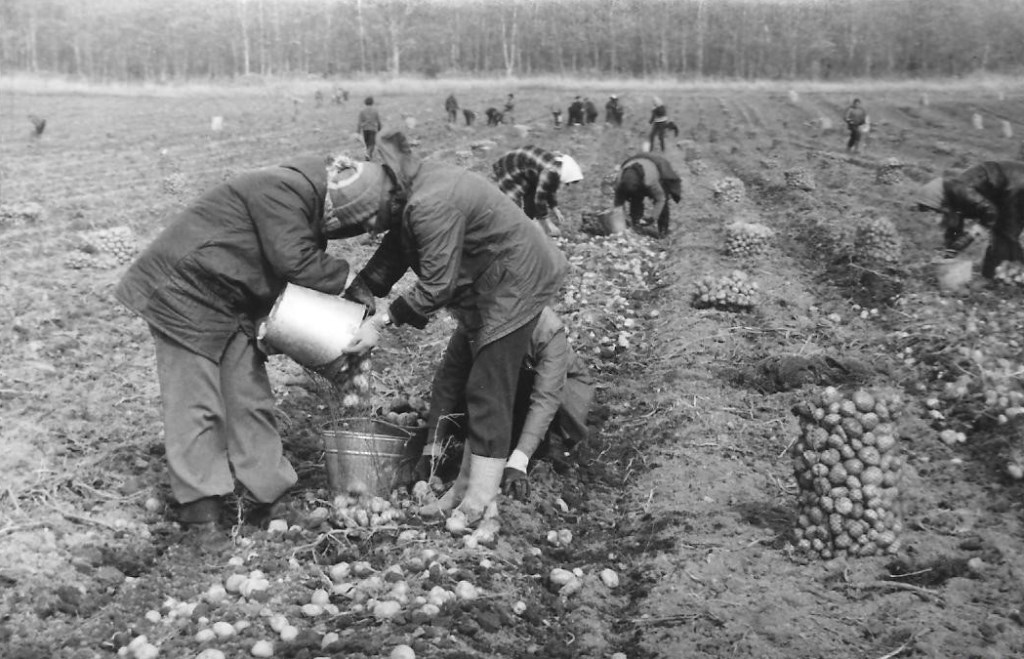 картошка
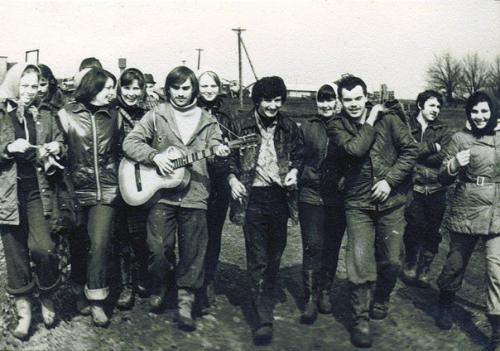 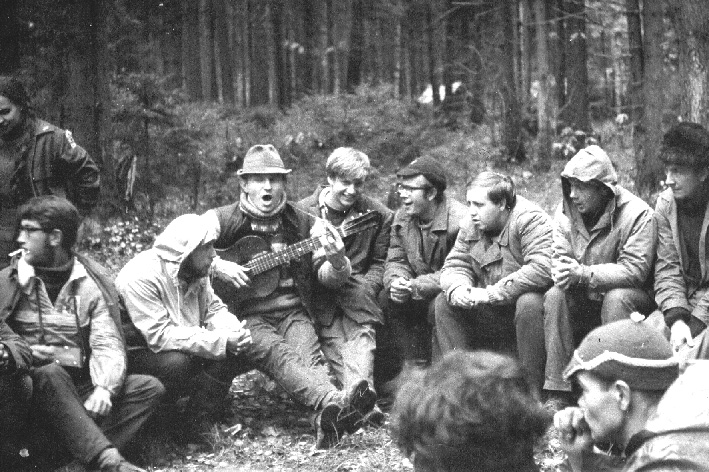 КСП – клуб самодеятельной песни
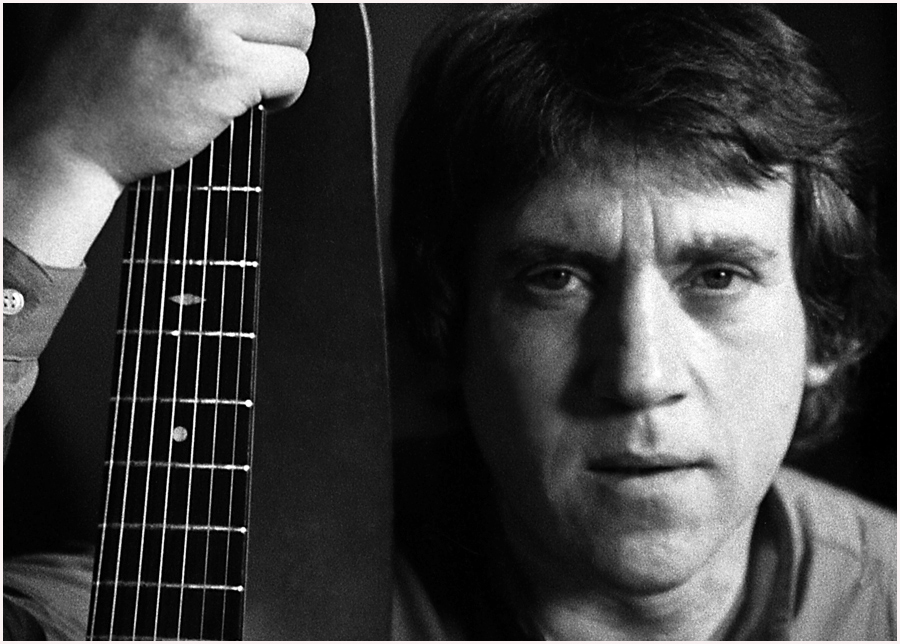 В. Высоцкий
https://www.youtube.com/watch?v=PWMWceeQ2yI
Если друг оказался вдруг
	И не друг, и не враг, а - так,
	Если сразу не разберёшь,
	Плох он или хорош,-
	Парня в горы тяни - рискни!
	Не бросай одного его,
	Пусть он в связке в одной с тобой -
	Там поймешь, кто такой.
Если парень в горах - не ах,
	Если сразу раскис и - вниз,
	Шаг ступил на ледник и - сник,
	Оступился - и в крик,-
	Значит, рядом с тобой - чужой,
	Ты его не брани - гони:
	Вверх таких не берут, и тут
	Про таких не поют.
Если ж он не скулил, не ныл,
	Пусть он хмур был и зол, но - шел,
	А когда ты упал со скал,
	Он стонал, но - держал,
	Если шел за тобой, как в бой,
	На вершине стоял хмельной,-
	Значит, как на себя самого,
	Положись на него.
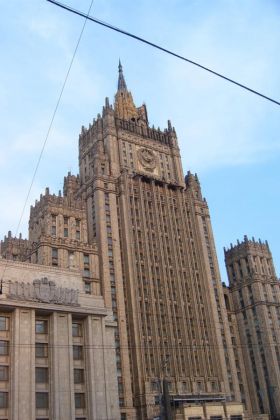 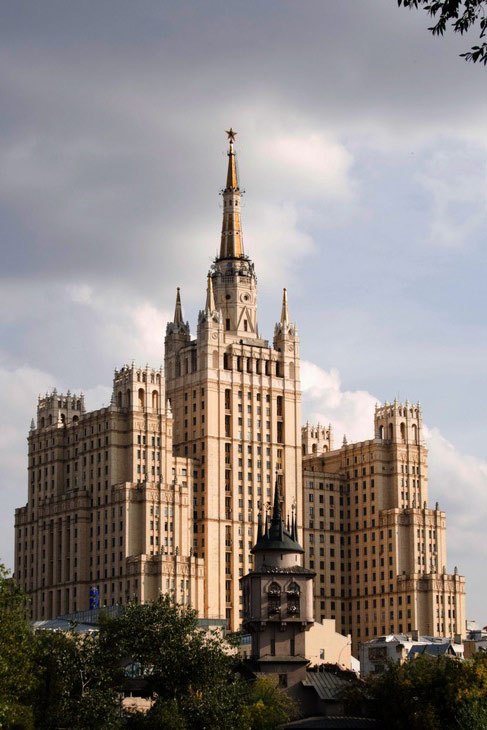 Сталинские высотки. МИД
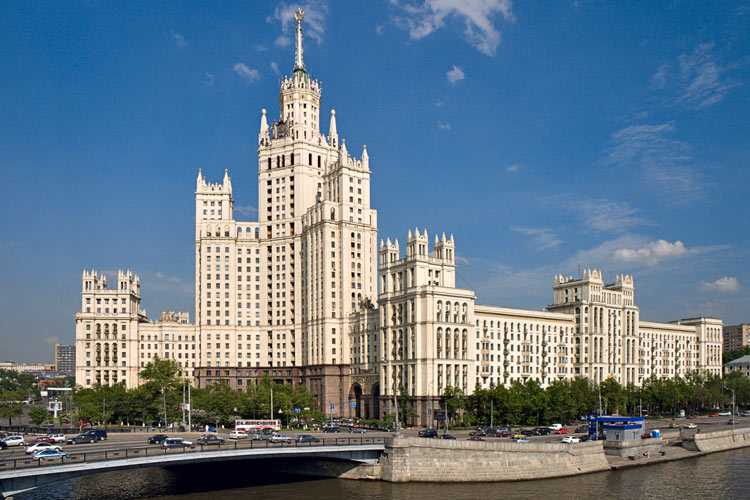 Сталинские высотки
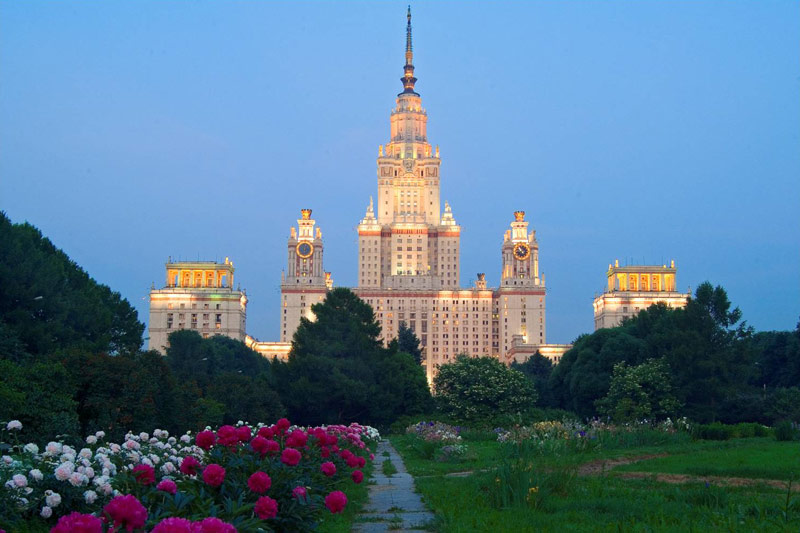 Сталинские высотки.
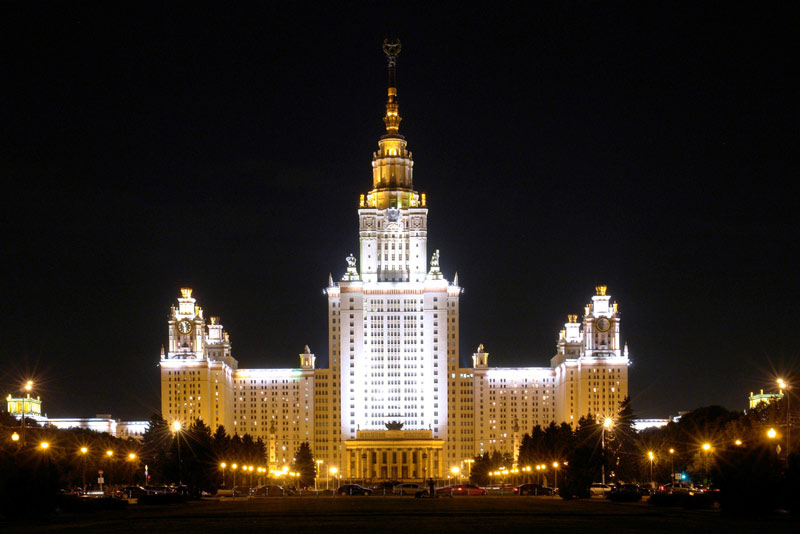 Сталинские высотки
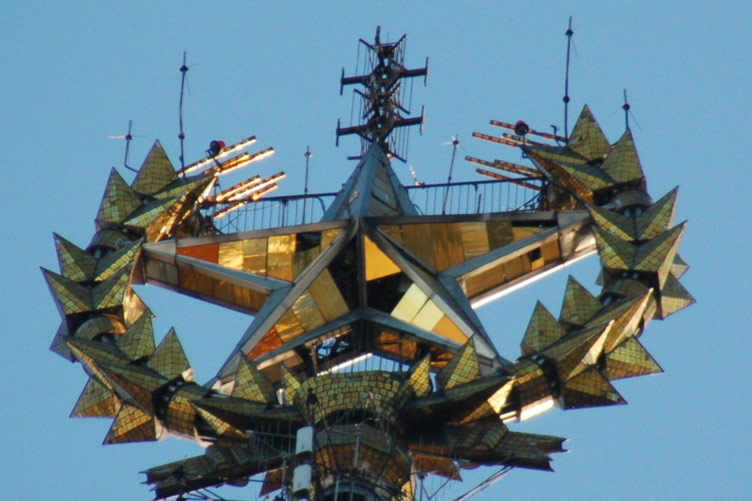 Сталинские высотки
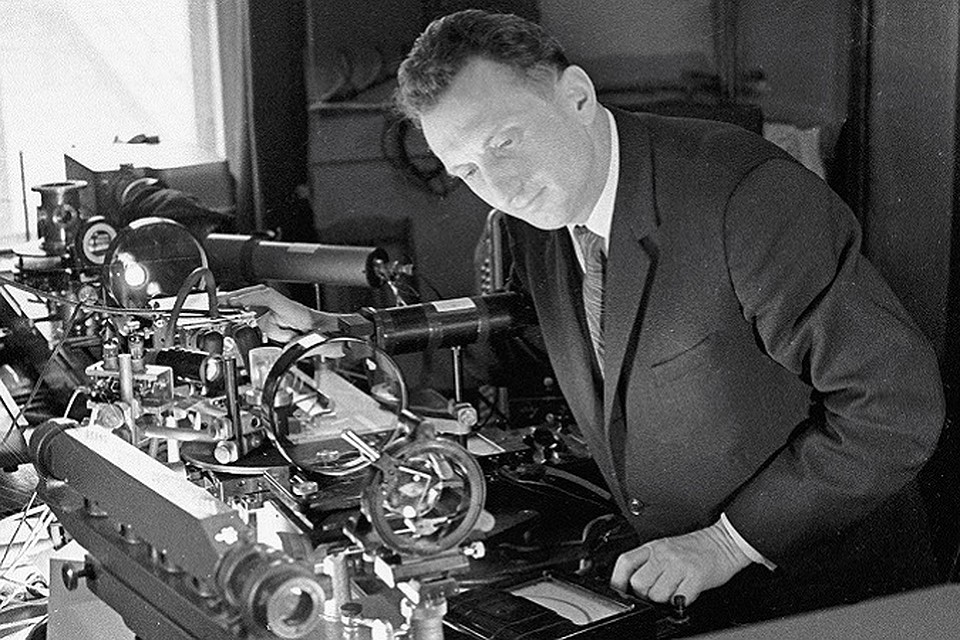 Alexander Prokhorov, Nikolai Basov, Charles Townes – 1964 Nobel Prize for maser and laser
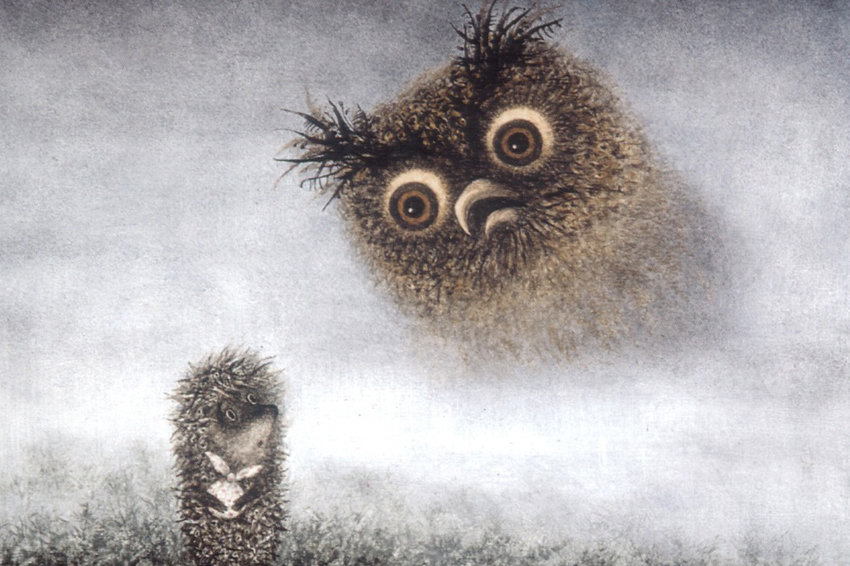 Ёжик в тумане, сова
https://www.youtube.com/watch?v=_Rugwd8ZNHY
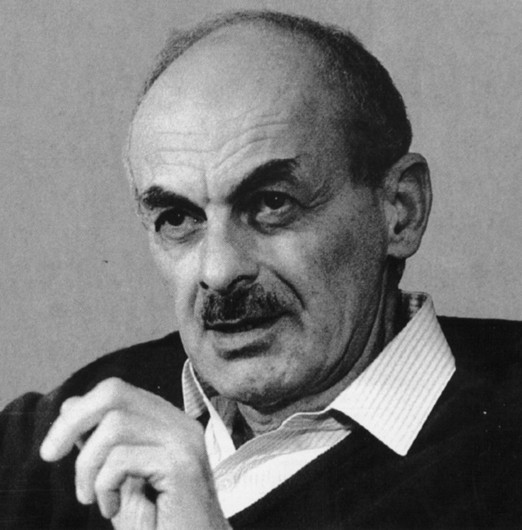 Булат Окуджава
Ты течёшь, как река, странное название,   И прозрачен асфальт, как в реке вода.   Ах Арбат, мой Арбат, ты моё призвание.   Ты и радость моя и моя беда.    Ах Арбат мой Арбат ты моё призвание    Ты и радость моя и моя беда.
Пешеходы твои люди невеликие    Каблучками стучат, по делам спешат    Ах Арбат, мой Арбат, ты моя религия,   Мостовые твои подо мной лежат.   Ах Арбат, мой Арбат, ты моя религия,   Мостовые твои подо мной лежат.
От любови твоей вовсе не излечишься,    Сорок тысяч других мостовых любя,    Ах Арбат, мой Арбат, ты моё отечество,    Никогда до конца не пройти тебя.    Ах Арбат, мой Арбат, ты моё отечество,   Никогда до конца не пройти тебя
Спасибо за внимание!
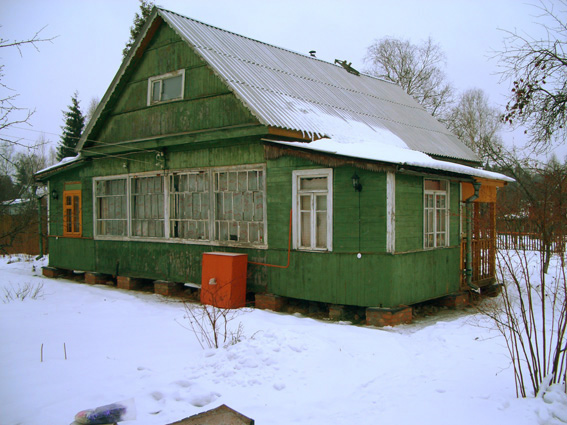